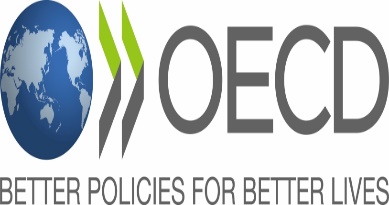 Treatment of Crypto Assets in Macroeconomic Statistics
National Accounts division
OECD Statistics and Data Directorate
Outline
Understanding crypto assets
Crypto assets and the SNA assets boundary
Classification of crypto assets – A proposal to BOPCOM
 IV. Feedback from OECD WPFS-WPNA
2
National Accounts division
OECD Statistics and Data Directorate
Overview
Increasing requests for advice from compilers but no guidance exists.
Accounting and regulatory standards do not provide clear guidance

The IASB has not decided on a treatment 

Crypto assets did not exist when the latest revision of the macroeconomic statistical manuals took place

Except a reference in the Monetary and Financial Statistics Manual and Compilation Guide (MFSMCG) to clarify that crypto assets lit Bitcoin are nonfinancial assets.
Classification proposed may need to be revisited later because fast evolving nature of crypto assets
3
National Accounts division
OECD Statistics and Data Directorate
Challenges
A new type of asset that does not exactly fit into existing categories
Decentralized autonomous organizations (DAOs) behind crypto assets
No international accounting standards
Absence of harmonized regulation
Evolving nature of crypto assets
Complex data collection
4
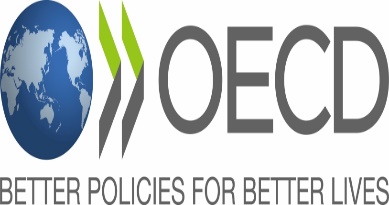 I. Understanding Crypto Assets
What is Blockchain? … (video)
6
Cryptocurrencies and Other Crypto Assets
“Cryptocurrencies” and  “crypto-assets” sometimes used interchangeably. 

Distinction in IMF paper:

Cryptocurrencies—crypto assets that are designed to serve as a general-purpose medium of exchange for peer-to-peer payments, with no counterpart liability.

Other crypto assets—mainly digital tokens. Issued through initial coin offerings (ICO).
7
Categories of Crypto Assets
Two types of cryptocurrencies

cryptocurrencies issued by central banks, deposit taking corporations, or governments;

 Other cryptocurrencies (excluding those issued by central banks, deposit taking corporations, or governments).
8
Categories of Crypto Assets
Four types of digital tokens
Payment tokens: intended to become cryptocurrencies and to be used universally (i.e., not restricted to a specific platform) as units of account, store of value, and means of payment (e.g., Litecoin). 
Utility tokens: designed to provide the holders future access to services by means of a DLT-based application. 
Asset tokens: those representing debt or equity claims on the issuer. They generate interest to the holder or promise a share in the future earnings of the company, respectively. 
Hybrid tokens: those that are part utility and part asset or payment token.
This classification follows recommendations from International Financial Reporting Standards (IFRS) experts and securities regulators (Swiss FINMA and MAS).
9
Centralized Ledger Systems
10
Distributed Ledger Systems
11
Crypto Assets Market (Cryptocurrencies + Digital Tokens)
12
Guidance Is Required
The impact at the global level is not significant as yet, but transactions in crypto assets are material at least for a few economies
They do impact balance of payments and national accounts of a few economies that are associated with mining of cryptocurrencies
Georgia
its share in the global mining around 15 percent
Around USD 700 million annually received on account of newly mined Bitcoins and transaction fees—about 5 percent of GDP or 10 percent of exports of goods and services
not captured currently in national accounts and balance of payments
13
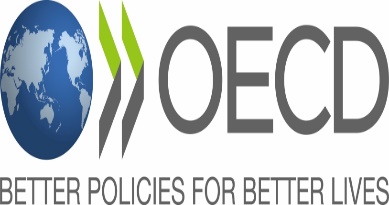 II. Crypto assets and the SNA Assets Boundary
National Accounts division
OECD Statistics and Data Directorate
Cryptocurrencies fall within SNA asset boundary
Ownership well defined for digital coins:
Holder of private keys associated to an account can spend them at their discretion as they would with cash
Transactions between entities are recorded in the blockchain which allows for an identification of ownership

Economic benefits provided to holder:
They allow for carrying forward value between accounting periods
Buying a unit of a digital coin conveys the expectation that its value will at least remain the same over the period for which it is to be held
National Accounts division
OECD Statistics and Data Directorate
Financial vs non-financial asset
An asset is generally considered as financial when there is a corresponding claim on another institutional unit and when it entitles the holder to receive an agreed sum at an agreed date
It also covers shares and other equity
Monetary gold is currently the only asset without a matching liability
National Accounts division
OECD Statistics and Data Directorate
Cryptocurrencies with a corresponding liability
Applicable for cryptocurrencies issued or authorized by central banks or government
Currently not a common practice
Necessitates the use of the blockchain technology to allow for decentralised and secure transfers.
Households would hold these digital coins as liabilities of the central authority in the same way as cash
Could be recorded as currency (AF2)
National Accounts division
OECD Statistics and Data Directorate
Cryptocurrencies with no corresponding liability
Vast majority of current cryptocurrencies do not have a matching liability
However, for fiat currencies the existence of a claim may be considered to be more a theoretical one than a practical one
In general, no underlying value to be obtained upon redemption
Fiat currencies don’t always have a matching asset
E.g. helicopter money and issuing new money to cover specific expenses
Still recorded as a liability for the monetary authority and as asset for the holder
Raises the question of whether cryptocurrencies with no matching liability should be treated differently.
National Accounts division
OECD Statistics and Data Directorate
Cryptocurrencies with no corresponding liability
One possibility: new subcategory in currency and deposits (AF.2) for cryptocurrency
May be deemed reasonable when a given cryptocurrency is designed for this purpose
Main counterpoint to this: cryptocurrencies do not act like traditional currencies
Not universally accepted as a medium of exchange
High volatility hampers usefulness as store of value
Liquidity issues
However, these counterpoints can be (and have been) evidenced in state-issued currencies
In future, some of the points may no longer be valid
National Accounts division
OECD Statistics and Data Directorate
Cryptocurrencies with no corresponding liability
Can cryptocurrencies without a matching liability be considered as financial assets on the basis of trust and confidence?
Notion of a liability based on these two characteristics as much as it is on legality
Debt defaults, bankruptcies, hyperinflation etc.
Key characteristics for monetary gold
In this way, cryptocurrencies that become widely accepted as a means of payment could be considered similar to monetary gold
National Accounts division
OECD Statistics and Data Directorate
Produced vs. non-produced assets
Software development is a requisite for cryptocurrency systems
Mining processes require intellectual property, computing equipment and labour
 Could be considered as a produced asset
Creation of fiat currency also falls within production boundary
National Accounts division
OECD Statistics and Data Directorate
Produced vs. non-produced assets
Could argue that miners are not producing cryptocurrencies but mining services through which already existing digital coin units may be discovered
 non-produced asset
Miners validate the transactions recorded in the blockchain and are rewarded for their services with payment in cryptocurrency
 Similar to contract and leases
Could also take the position that cryptocurrency creation does not meet production boundary
Depends on the assessment on the type of output; cryptocurrencies or mining services?
Partly household production of services for own consumption?
National Accounts division
OECD Statistics and Data Directorate
Produced vs. non-produced assets
If mining is considered as production, need to determine how to value output
Sum of the fee + value of newly issued coin
Sum of cost approach 
Choice will lead to different values, and different impact on GDP
Valuation based on market price subject to volatility
How to deal with unsuccessful mining?
National Accounts division
OECD Statistics and Data Directorate
Produced vs. non-produced assets
Classification in the non-financial accounts:
If produced asset:
Valuables : those items held as an alternative form of investment
Or creation of a new category for cryptocurrencies
If non-produced asset:
Contracts, leases and licenses: might make sense if the system is designed to ensure the value of cryptocurrency and govern the circulation amount
Or creation of a new category for cryptocurrencies
III. Classification of Crypto Assets—Proposal to BOPCOM
Cryptocurrencies Classification: Proposal
Classify cryptocurrencies as nonfinancial assets
Cryptocurrencies are economic assets without a counterpart liability
Classify cryptocurrencies as produced nonfinancial assets
they come into existence as outputs of production process
through mining and/or project development of cryptocurrencies
owned by an institutional unit and transferable
asset holders do not have claims on other institutional units
Once classified as produced nonfinancial asset, the classification by activity and product is necessary
26
Cryptocurrencies Classification: Proposal
Classify cryptocurrencies under the subcategory of valuables – distinct subcategory – “digital valuables”
as of now mainly held as store of value similar to precious metals
not considered fixed assets or inventories
not classified as intellectual property products (fixed assets)

Mining refers to verification and confirming cryptocurrency transactions by including transactions in a block
for verification, miners receive transaction fees 
miners also receive a reward in newly mined cryptocurrencies
mining output: transaction fee plus reward
27
Cryptocurrencies Classification: Proposal
Impact of cryptocurrency transactions on macroeconomic statistics 

separate identification as a distinct subcategory under valuables (general merchandise in balance of payments) 

for analytical purposes, transactions in cryptocurrencies presented as an “of which” item of goods (exports/imports)
28
[Speaker Notes: See example 1/Annex 3 (option A)]
Classification of Other Crypto Assets: Proposal
Central bank/DTC/government cryptocurrencies
financial assets if issued by these entities, and the counterpart liability is recognized
Digital Tokens
Payment and utility tokens 
classified as nonfinancial assets/valuables if no claim on issuer
some utility tokens may be financial assets if the issuer recognizes a liability
Asset tokens 
classified as debt or equity securities to the extent that they represent a debt or equity claim on the issuer 
Hybrid tokens
classified as debt or equity securities if they share the characteristics of asset tokens
29
Classification of Crypto Assets
30
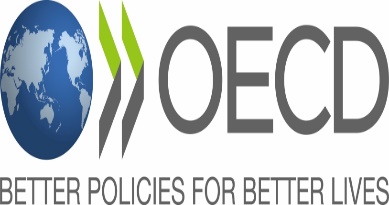 IV. Feedback from OECD WPFS-WPNA
National Accounts division
OECD Statistics and Data Directorate
Feedback from OECD WPFS-WPNA
Almost all countries agree that cryptocurrencies should be regarded as asset
No agreement on recording as financial versus non-financial asset:
In favour of financial:
used as means of payment and traded at financial markets
they increase liquidity, i.e. the total amount of means of exchange in circulation
having a liability should not be leading. The main purpose of the financial accounts is to underpin the SNA's system of quadruple entry book-keeping; cryptocurrencies clearly play a role in that
recording cryptocurrencies as non-financial assets would increase barter transactions in the world economy (resulting in a zero current account balance)
In favour of non-financial:
they do not have corresponding liabilities
they do not seem to meet the functions of money, at least for the moment, or only for a small amount of people
more used as speculative asset than as a currency or means of exchange
it is a societal construct which classifies it as a non-produced, non-financial asset
National Accounts division
OECD Statistics and Data Directorate
Feedback from OECD WPFS-WPNA
Almost all countries agree that mining is a form of production
no agreement whether it concerns production of currency or a ‘validation’ service, indirectly consumed by owners of cryptocurrencies
should the blockchain technology itself be regarded as an IPP?
discomfort with possible impact on GDP
several countries require more information on the creation process to provide an answer
Different views on valuation of the production:
at sum of cost
on the basis of the fee
on the basis of the fee and the value of the coin
No country has explicit information on cryptocurrencies, although some transactions related to cryptocurrencies may be captured
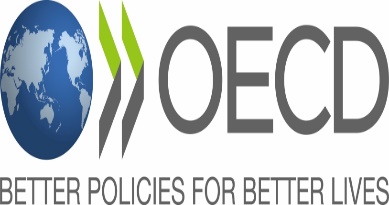 V. Questions for AEG
National Accounts division
OECD Statistics and Data Directorate
Questions to AEG
Should crypto-currencies and other crypto-assets be considered financial assets or non-financial assets
In the latter case, should they be considered produced or non-produced assets?
Should the mining activity be considered production, and if so, at what value?
How should the various transactions and positions be allocated across countries?
What data sources may be available to obtain more information on crypto-assets?
35